Deforestation Triggering Tipping Point in Amazon Hydrological Cycle
Scientific Challenges
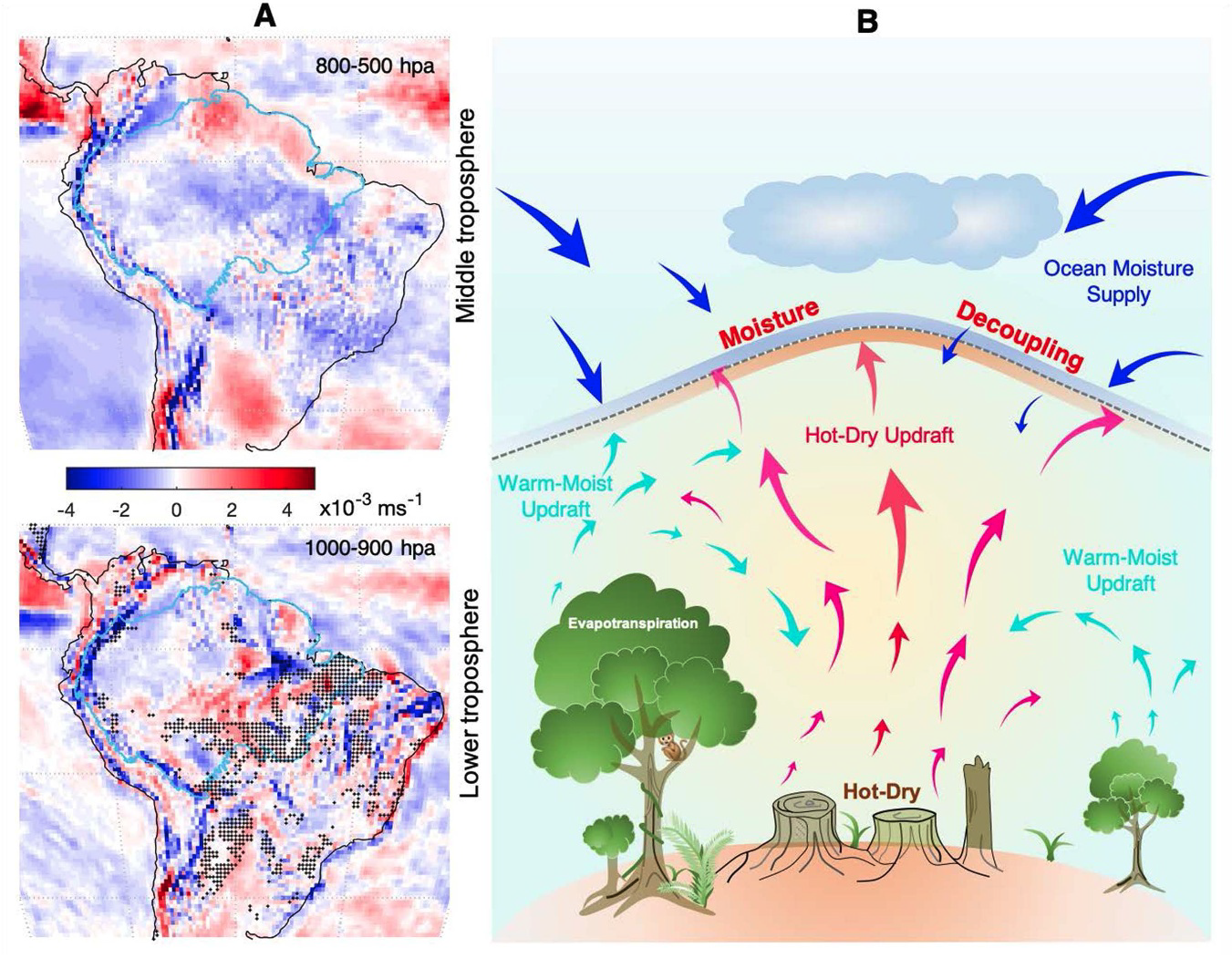 Large-scale effects of deforestation on atmospheric moisture and thereby on surface water budgets are uncertain
We studied how Amazonian deforestation is slowing the hydrological cycle, and leading to an unsustainable forest
Approach and Results
We used observations of forest change, surface and vertical climate, and evapotranspiration between 1980 and 2016 
We analyzed the atmospheric structure of vapor pressure, updrafts, and precipitation in the context of land cover changes
Significance
The Amazon is likely to reach an irreversible ‘tipping point’ when deforestation slows the hydrological cycle sufficiently so that tropical forest ecosystems cannot be sustained
Reduction in evapotranspiration from deforestation dried the atmosphere and caused moisture decoupling
The severe atmospheric desiccation cannot be compensated by enhanced water supplies from the Atlantic Ocean
Figure. Deforestation induced hot and dry atmosphere enhances updrafts to the middle troposphere, decreases downwind moisture transport from tropical oceans and adjoining forests, and decouples moisture exchanges.
Citation: Xu, X., X. Zhang, W. J. Riley, Y. Xue, C. A. Nobre, T. E. Lovejoy, and G. Jia (2022), Deforestation triggering irreversible transition in Amazon hydrological cycle, Environmental Research Letters, 17, https://doi.org/10.1088/1748-9326/ac4c1d.
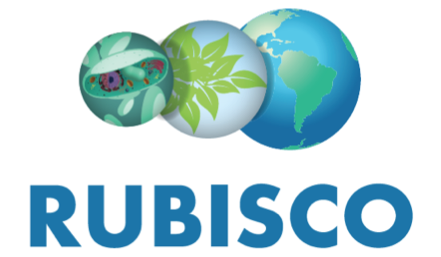